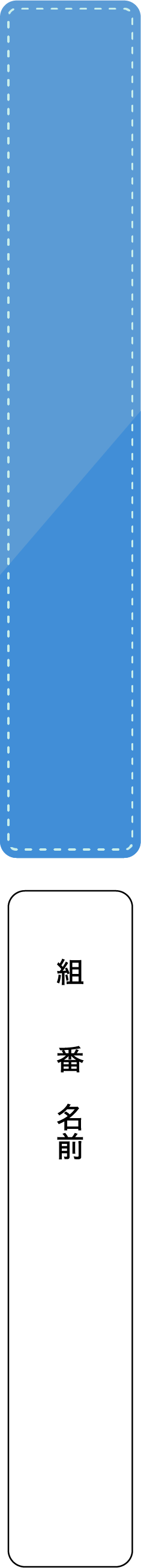 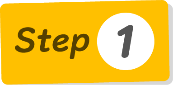 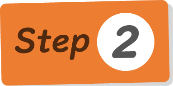 ３年　百科事典少女
紳士おじさん
Ｒちゃん
「紳士おじさん」と「Ｒちゃん」の共通点と異なる点を、本文から読み取ってまとめよう。
百科事典を写し終えた後の「紳士おじさん」なら、「Ｒちゃん」にどんな手紙を書いただろう。想像して書いてみよう。
Ｒ、君が天国へ旅立ってから、どれぐらいの年月が過ぎただろう。亡くなってしばらくして、君がアーケードの読書休憩室で百科事典を読んでいたことを聞いた。いきいきとおしゃべりしながら、百科事典を最後まで読むことをどれだけ楽しみにしていたかを。君が果たせなかった望みを、今、ようやく果たすことができたよ。この長い年月の間、君とともに歩んでいるような感じがした。君が知りたかった世界を知ることもできた。このノートを君に捧げよう。私に君の世界を教えてくれて、ありがとう。
・レモネードを飲む。
・レモネードを飲まない。
・レシートを持ってくる
・レシートを持ってこない。
・百科事典を声に出して読む。
・百科事典をノートに書き写す
・同じ手提げ袋を持ち、ひまわり模様の椅子に座って第一巻から百科事典を読む。
・声の響き方。　　　・辛抱強い。
・百科事典の表紙をなでる。
・物静かで、感情を表に出さない。
・おしゃべりでおせっかい。
・百科事典を最後まで読むことができなかった。
・百科事典を最後までノートに書き写した。